Fractures
Dr Muna AZ
Anatomical classes of fracture
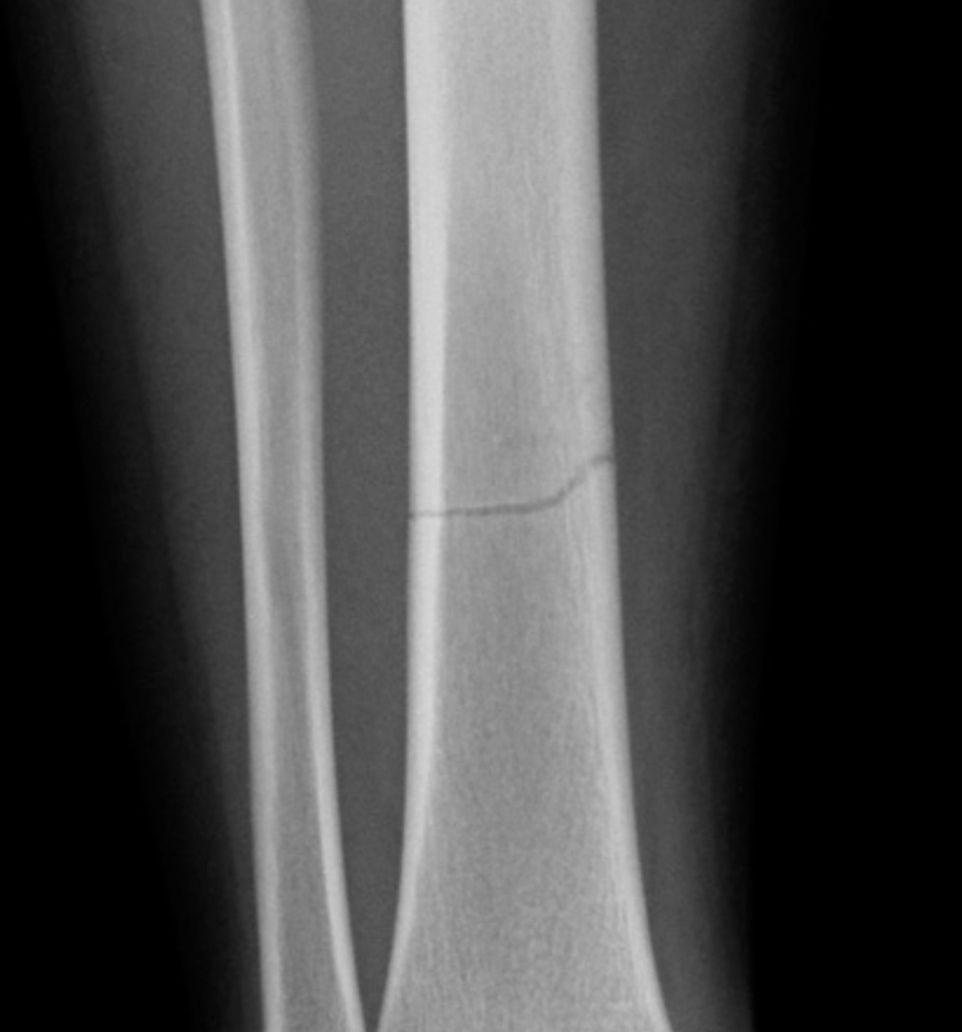 1.  transverse  fracture … fracture line across the shaft at  a right angle
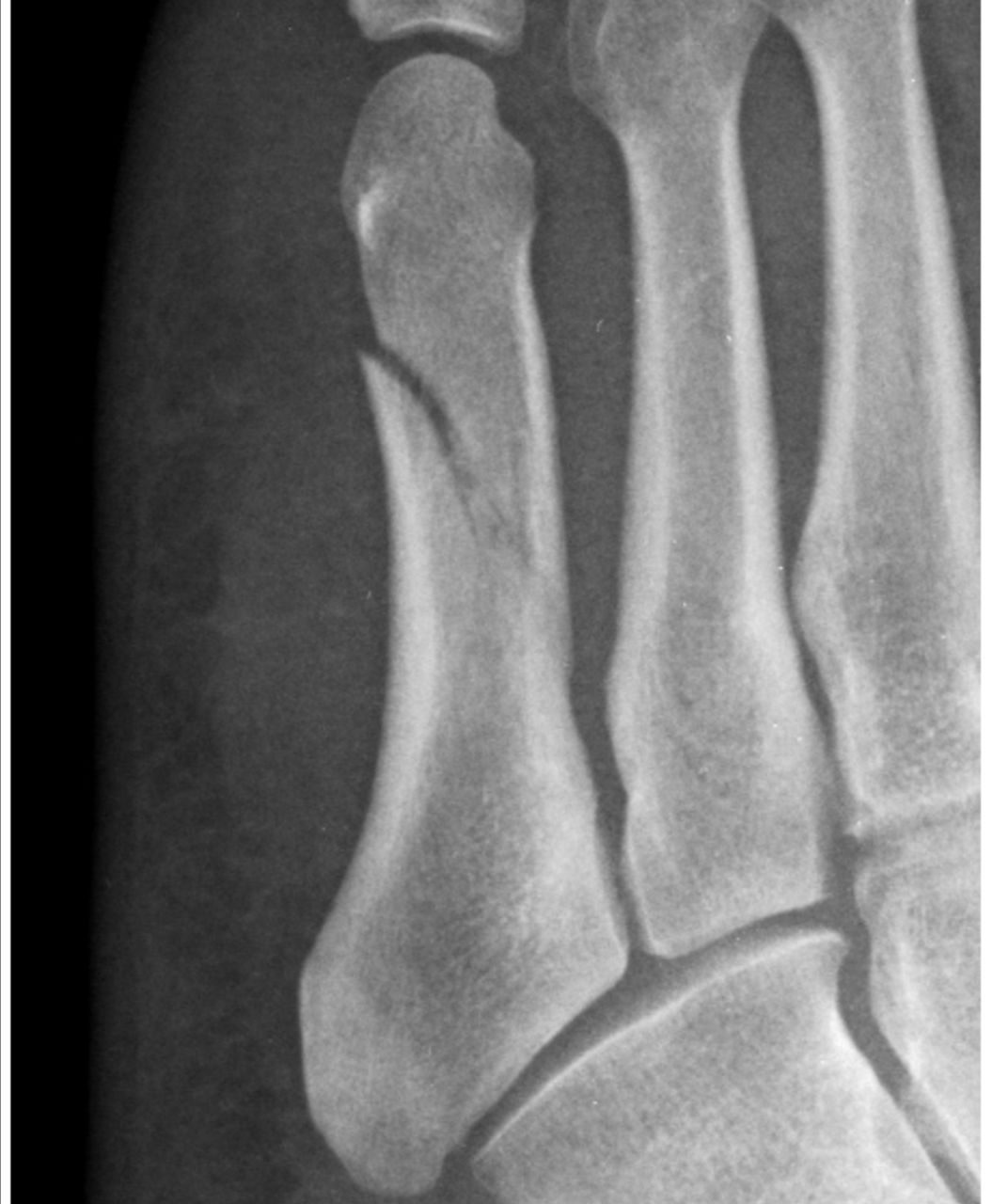 2-Oblique fracture :a fracture  passes at an angle  oblique to the shaft  of the long bone
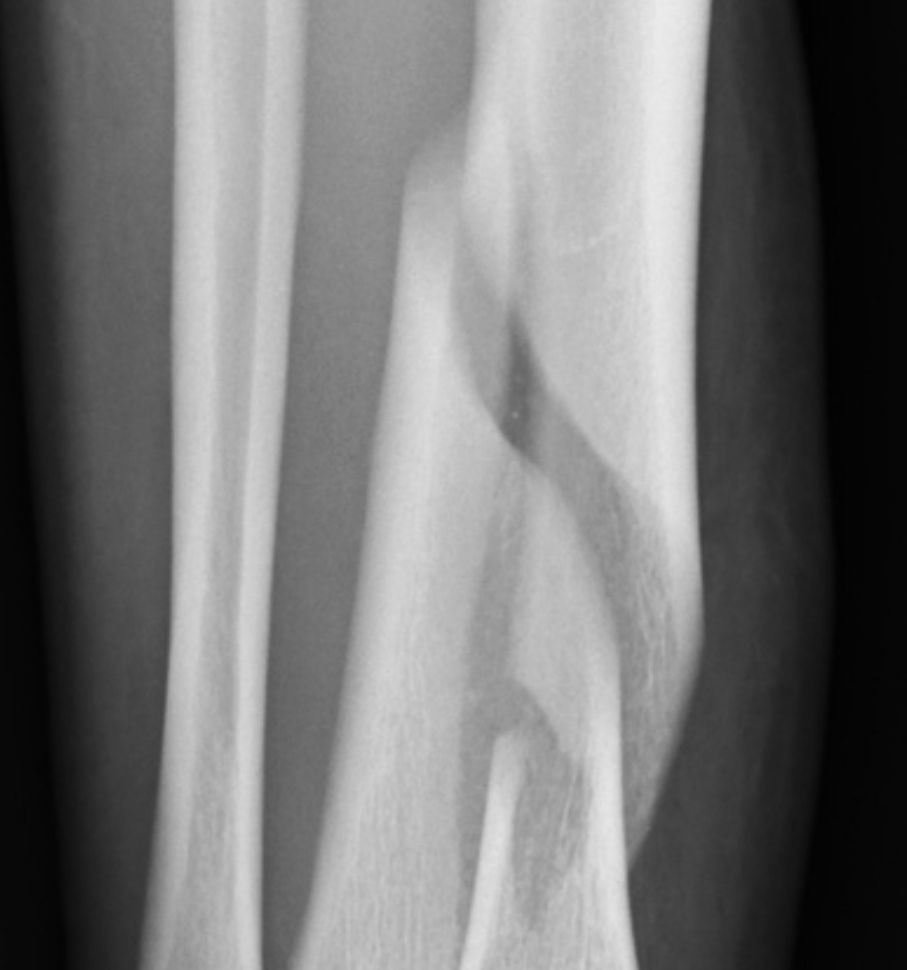 3-Spiral fracture 
Result from twisting injury, the fracture line spirals along  the shaft of the long bone
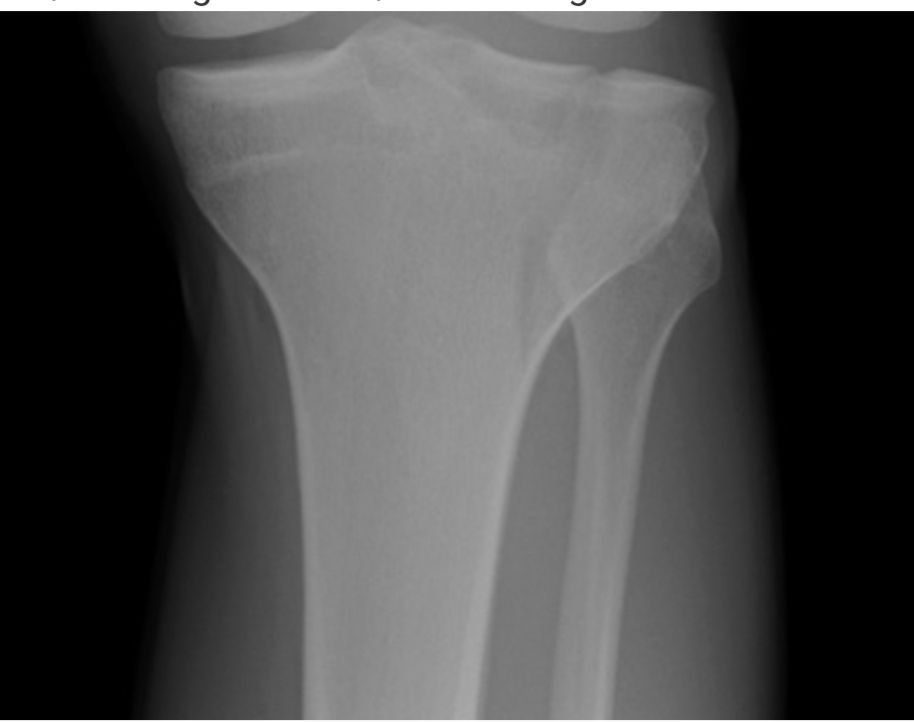 4-  sagittal plain fracture 
Fracture line pass longitudinal  along the long bone  shaft
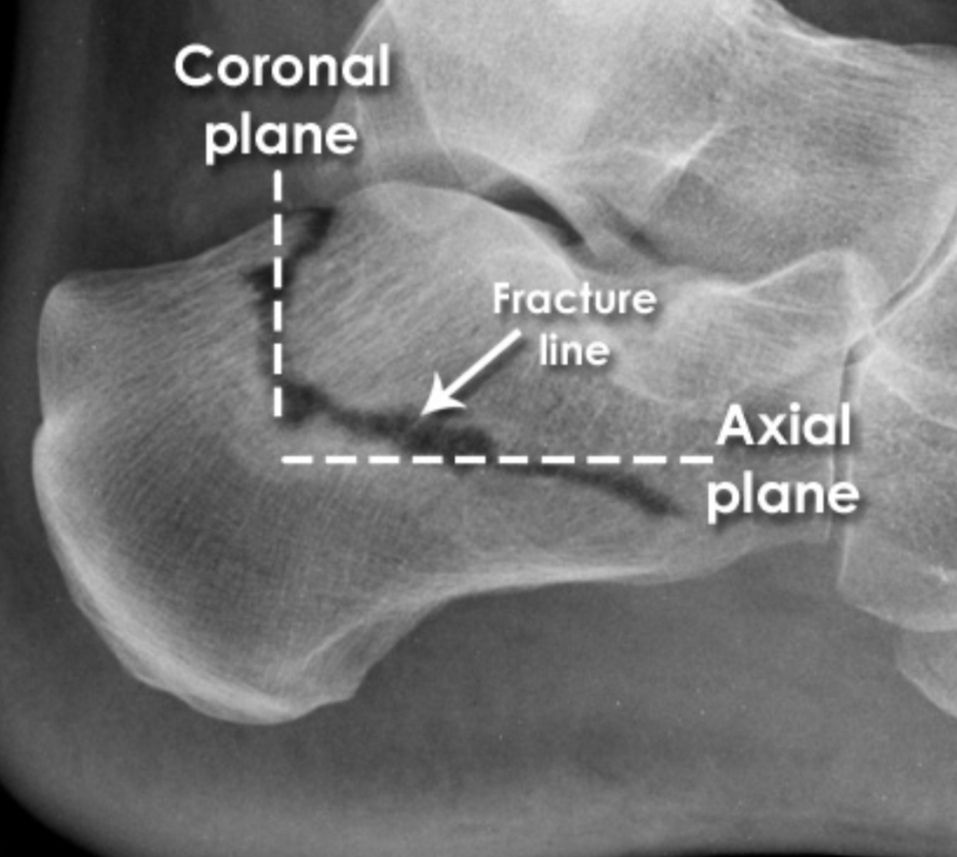 5- irregular fracture 
A multidirectional fracture , when the fracture pass in more than one direction , ex  combined coronal and axial  plain
MRI indication in bone  fracture
1.Few bone injuries and most soft tissue injuries  can not be detected on plain radiography 
2. MRI can detect  occult  recent  bone injuries  , missed by radiography due to signal changes on bone marrow
3. identify  tendon, ligaments, cartilage and other soft tissue , thus , localizing the cause of morbidity
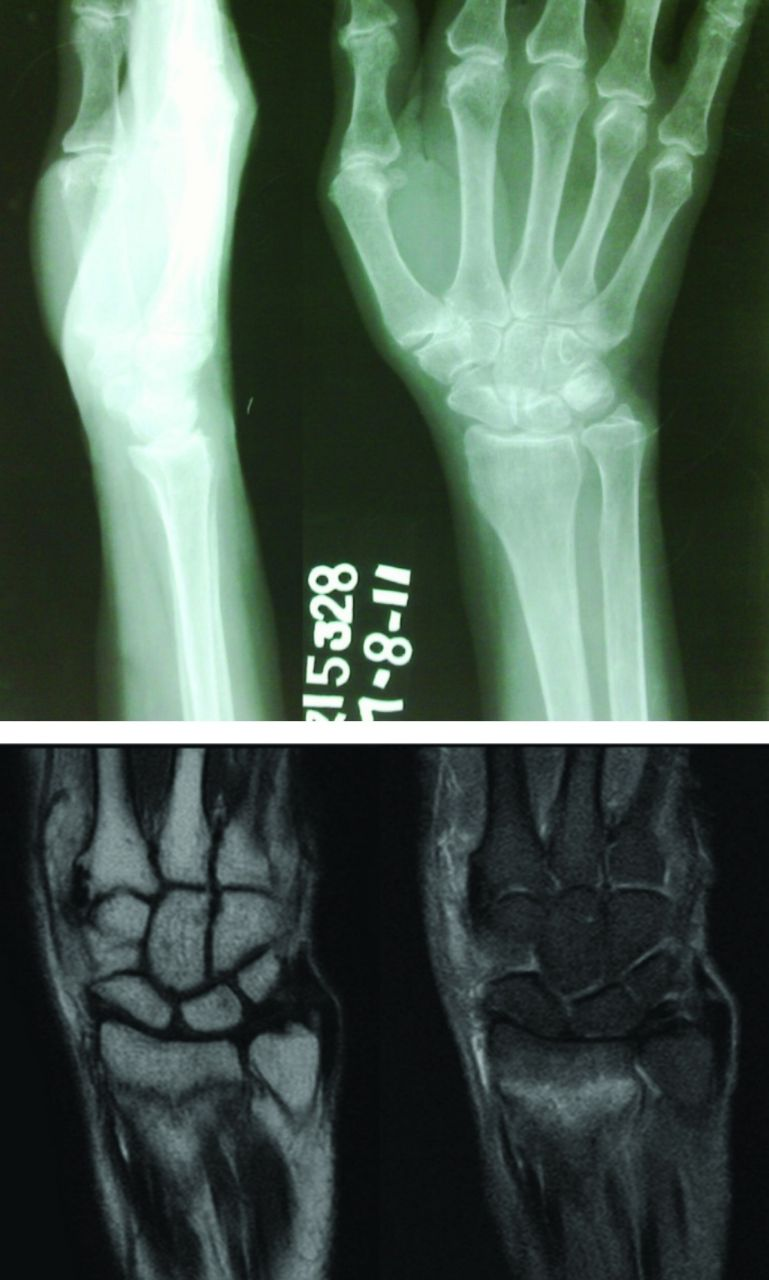 Coronal plain  MRI demonstrating  hypo- intense linear fracture line  with surrounding edema  suggesting a fracture  T1 and fat suppression  sequence
Coronal plain MRI fat suppression sequence and TI demonstrate linear hyperintens linear signal at  the base of the fourth metatarsal  with surrounding odema seen on fat supress.
Is CT or MRI better for fracture ?
MRI  more often correctly identify  the location of hidden  pelvic and hip fractures when compared to CT scan , however  CT  may be preferable in the elderly patients in the emergency department   (ED)  based on decrease time spent and large percentage of elderly  patients  with MRI contra indications
Stress fracture
A fatigue – induced fracture  caused by repeated  stress over time , other names , march  fracture , fissure fracture and  hairline fracture
clinical and Radiological features
Insidious onset of pain  and swelling  over the affected region.
Pain is initially expressed during activity 
Later on  pain is experienced at rest. 
MRI is the best way to diagnose  stress fracture before an x ray show changes , it is also able to distinguish between fracture and soft tissue injury by showing periosteal or adjacent soft tissue edema
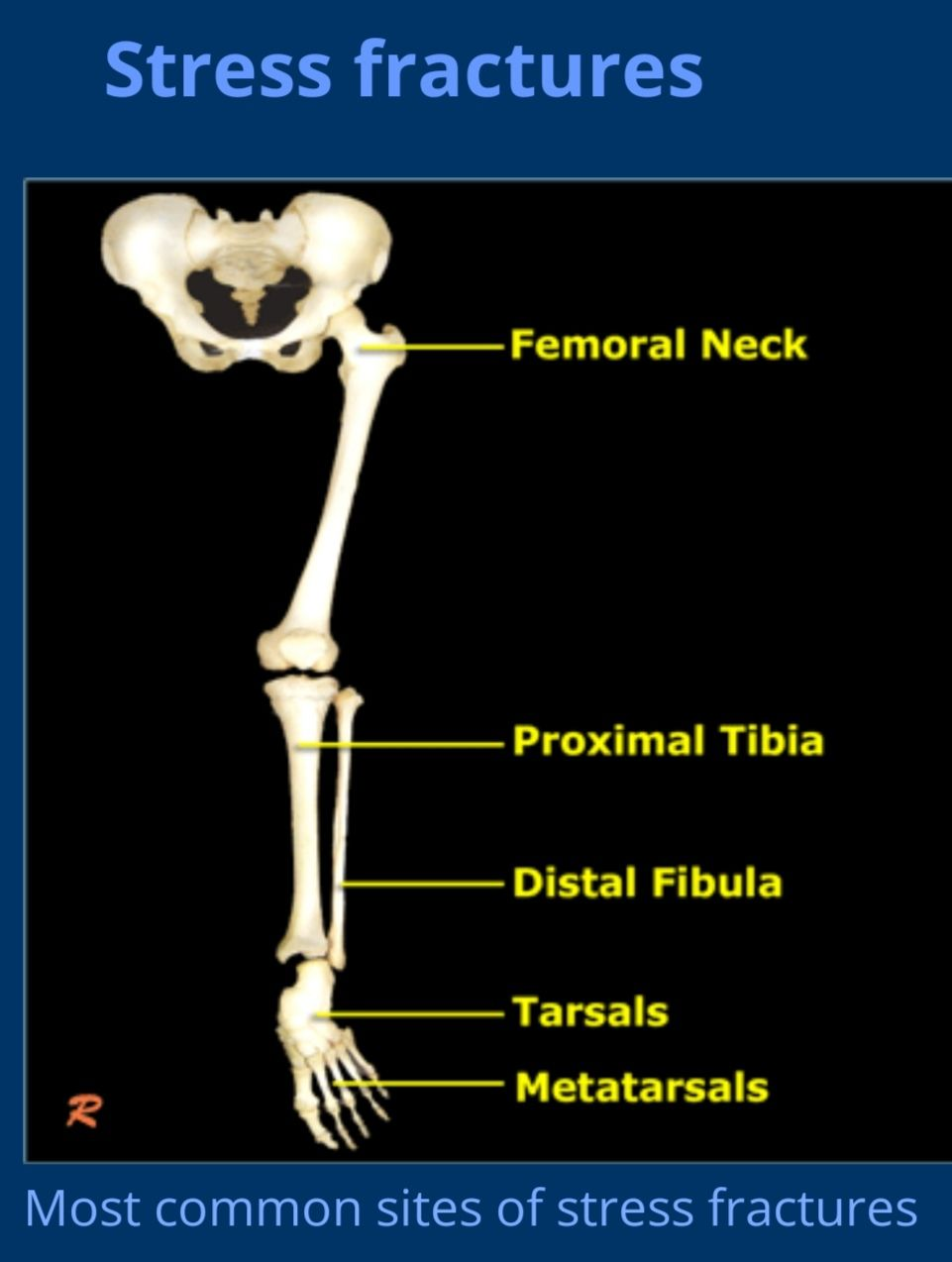 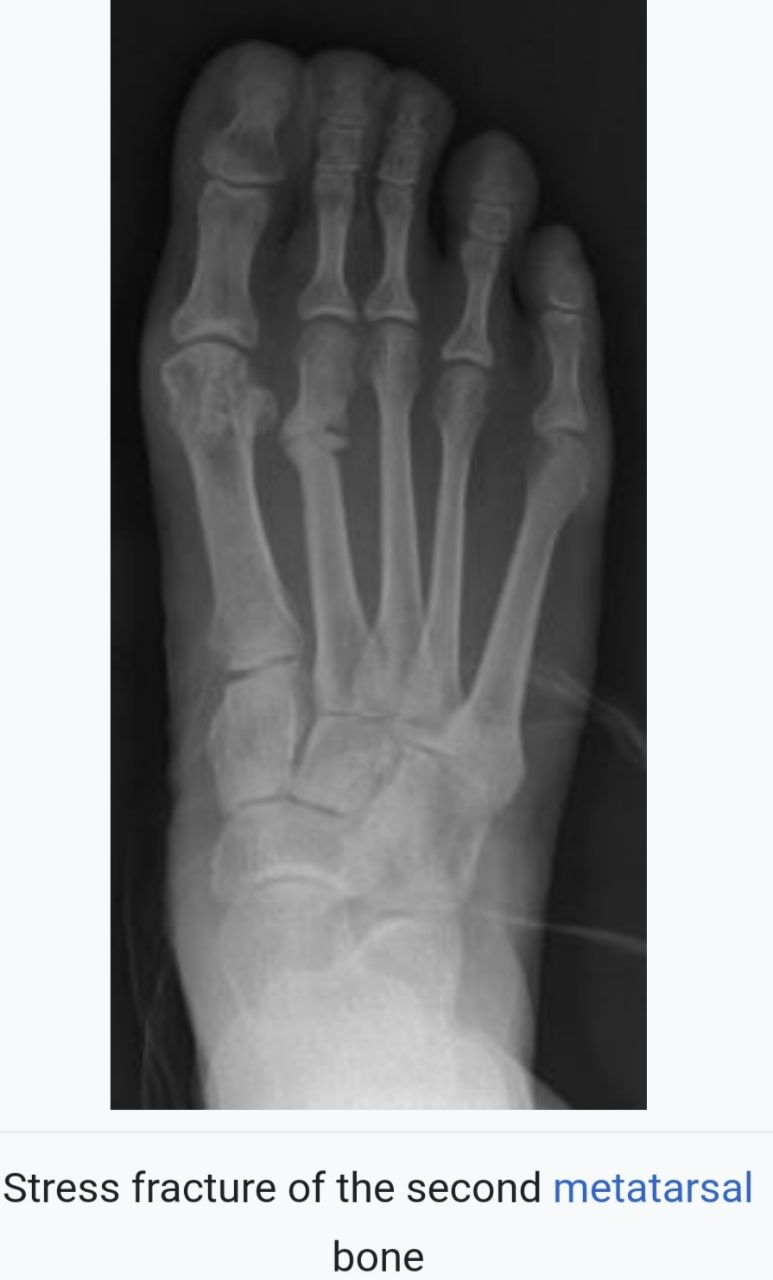 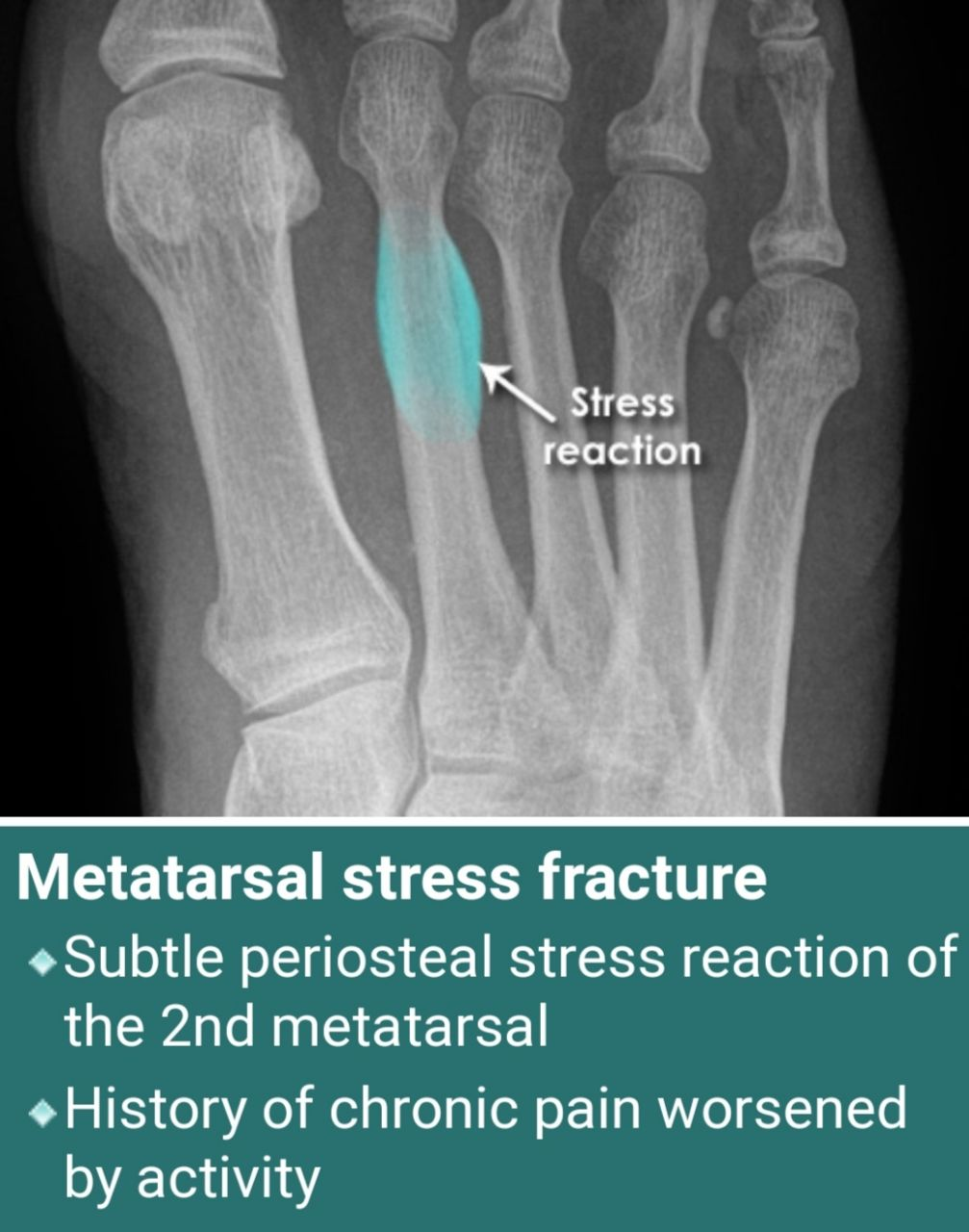 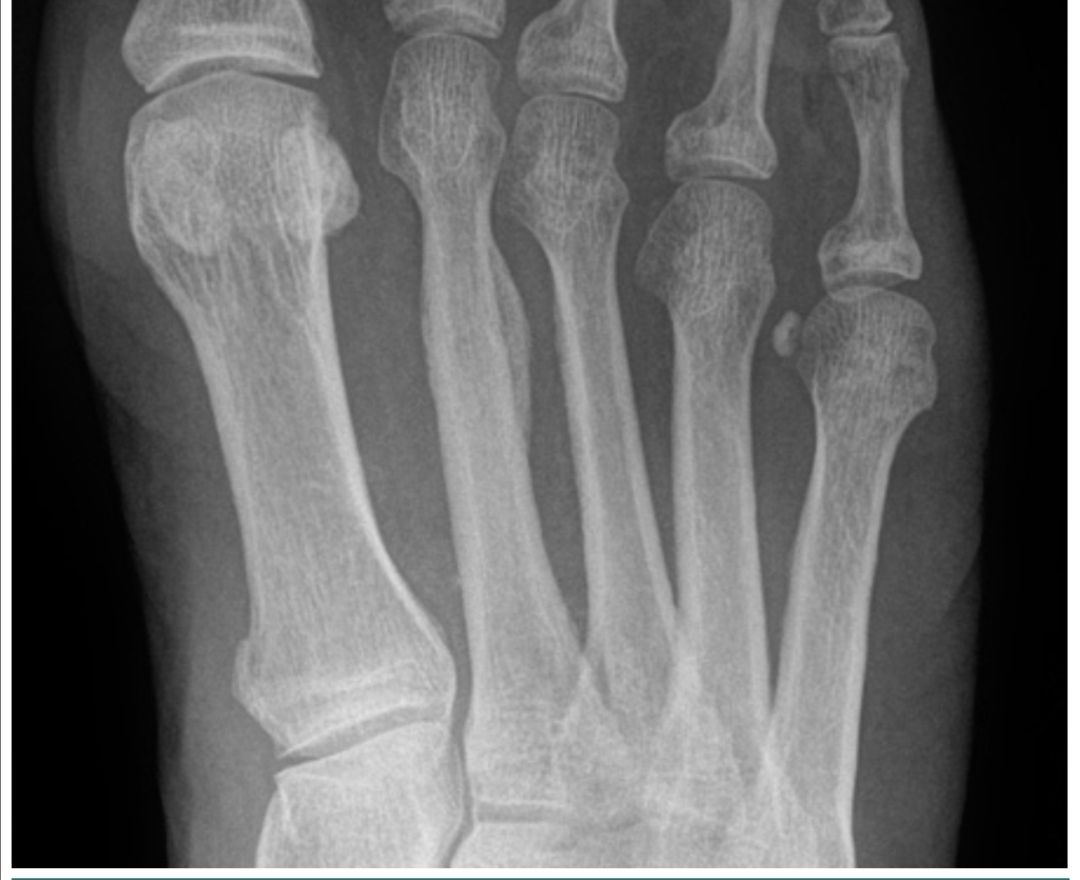 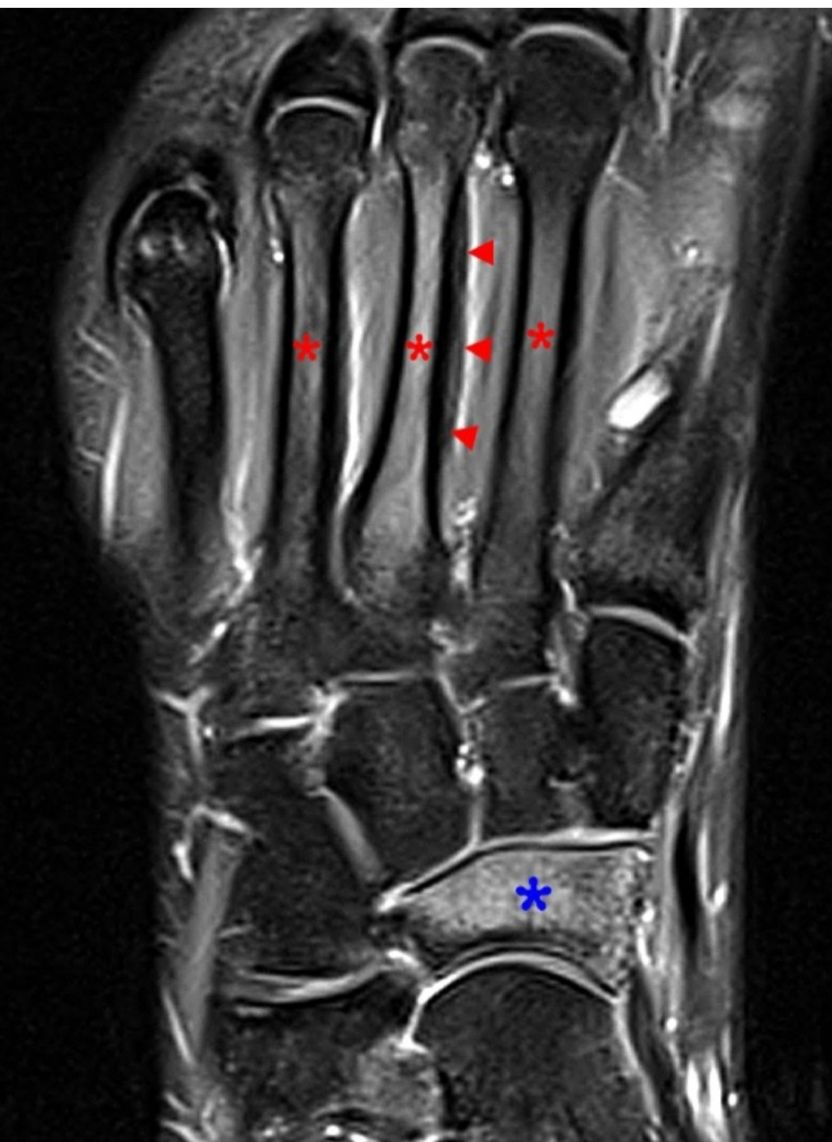 Fracture upper medial end of the Tibia
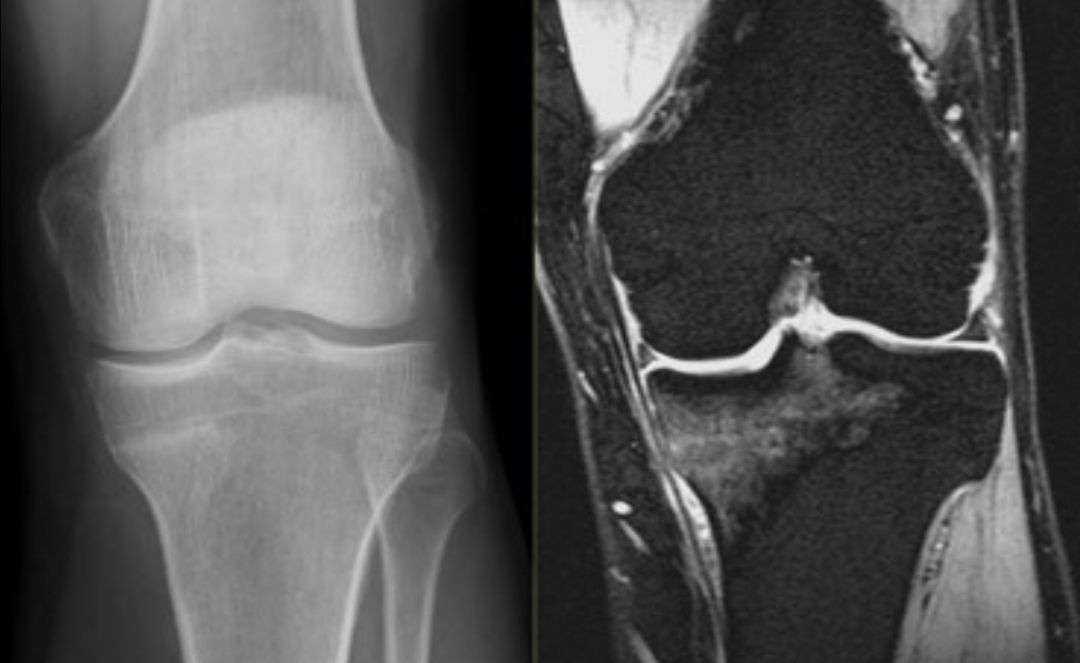 Stress fracture neck femur , CT scan showing cortical fissure at the medial aspect of the femoral neck surrounding by sclerotic band and edema
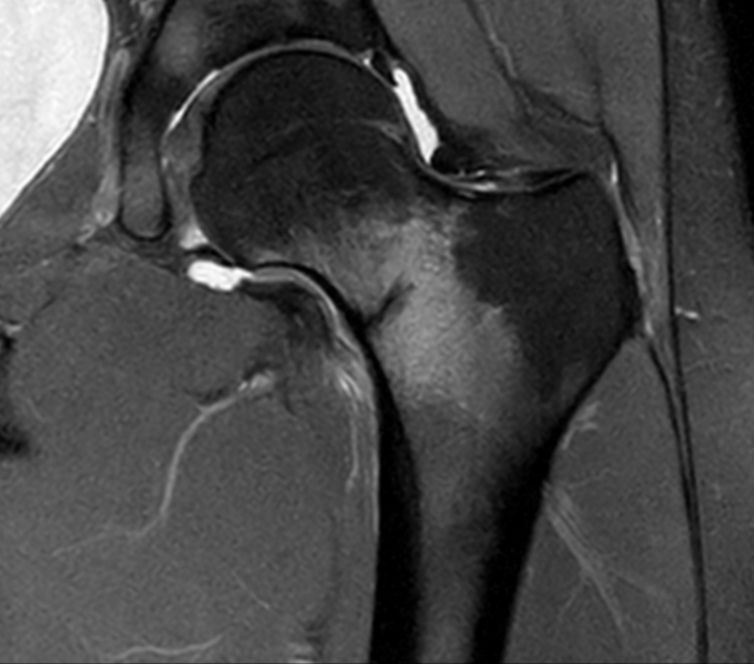